Figure 3. Average group activations shown in standardized brain slices for (a) face localizer, (b) symmetry localizer, ...
Cereb Cortex, Volume 17, Issue 6, June 2007, Pages 1423–1432, https://doi.org/10.1093/cercor/bhl054
The content of this slide may be subject to copyright: please see the slide notes for details.
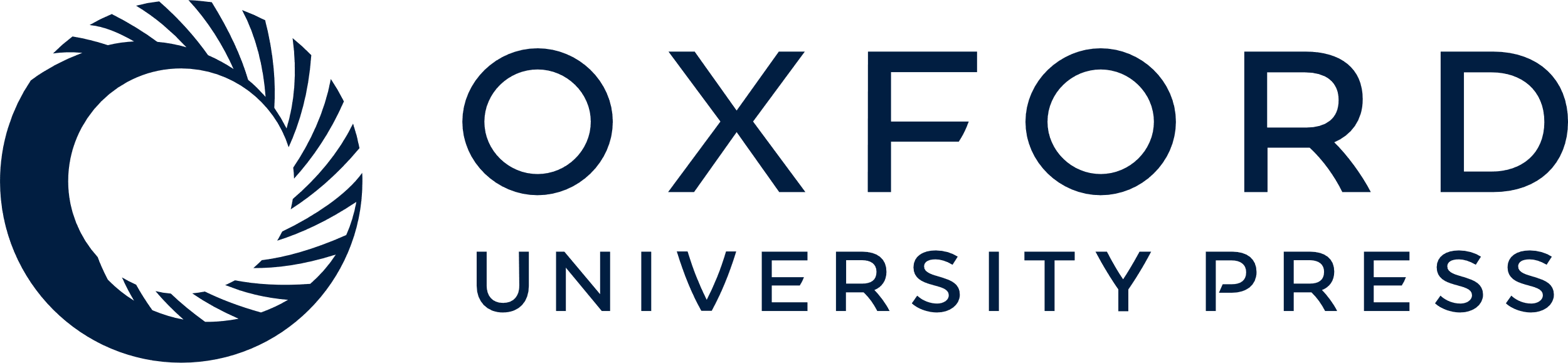 [Speaker Notes: Figure 3. Average group activations shown in standardized brain slices for (a) face localizer, (b) symmetry localizer, (c) face versus inverted face, and (d) frontal versus rotated faces. Colored symbols indicated mean locations of activations from other studies (see key). Activation colors as in Figure 2.


Unless provided in the caption above, the following copyright applies to the content of this slide: © The Author 2006. Published by Oxford University Press. All rights reserved. For permissions, please e-mail: journals.permissions@oxfordjournals.org]